LIGHT
L     I       G         H   T
An 
Introduction 
To 
Nature 
Of 
The
Light
 by Dr Kousik Mukherjee, Physics Dept, B B College, Asansol.
What is light?
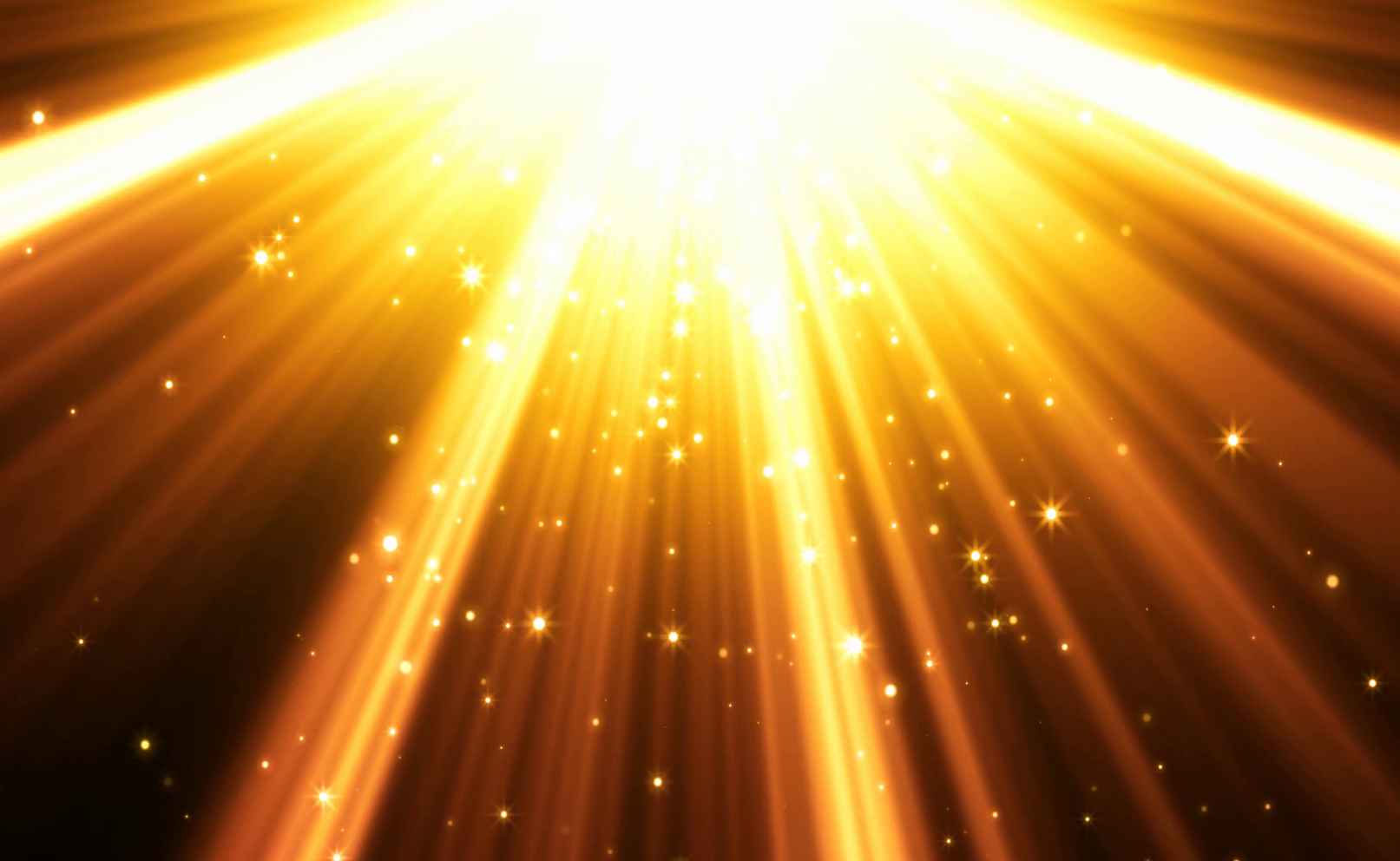 What is Light
Ray ? Corpuscle / Particle?Waveor Anything else?
Light is Ray
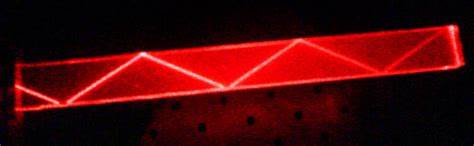 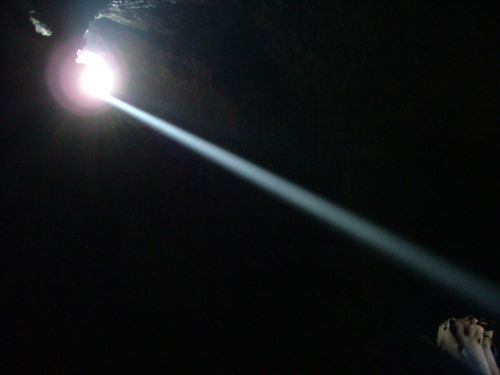 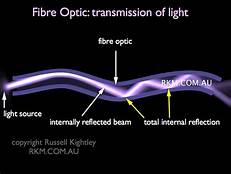 What is a Ray?
In corpuscular theory ,
 (1) the path of a corpuscle and 
(2) the path of a photon . 
 In Wave theory , both scalar and electromagnetic
wavefront normals ,
 (2) the Poynting vector , 
(3) a discontinuity in the electromagnetic
field  
(4) a descriptor of wave behavior in short
wavelength or high frequency limit 
 (5) quantum mechanically
Particle theory of light
“The light and heat of the sun; these are composed of minute atoms which, when they are shoved off, lose no time in shooting right across the interspace of air in the direction imparted by the shove.”
Lucretius, ~50 BC
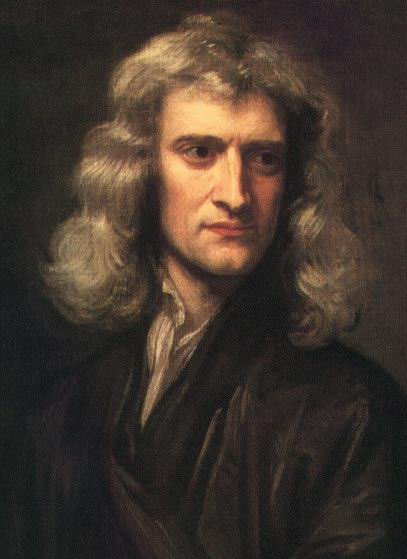 Sir Isaac Newton (1643-1727)
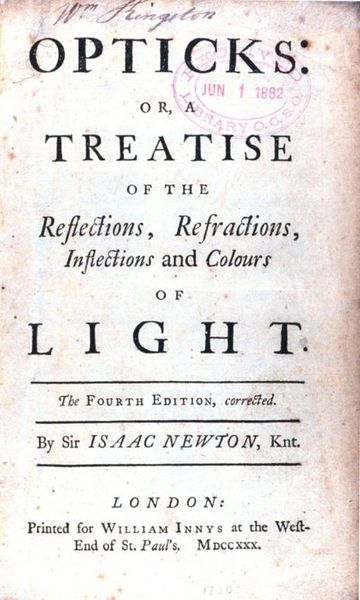 ‘Is light not a body?’
Reflection
Dispersion
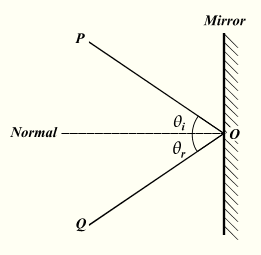 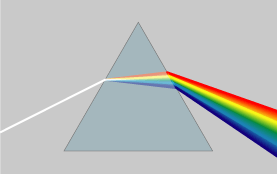 Corpuscular theory of light
Corpuscular theory of light
Light moves in straight lines
“Light does not bend into the shadow”
Wave theories of light
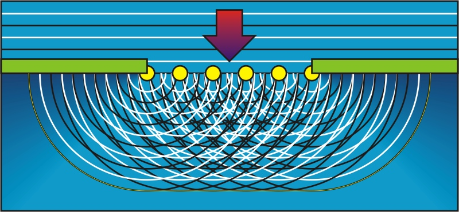 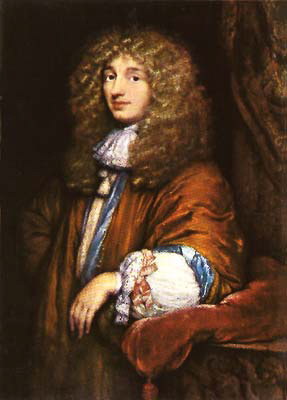 Each point on the existing wave-front can be considered to act as a source of waves (sometimes referred to as "secondary wavelets").
Christian Huygens (1629-1695)
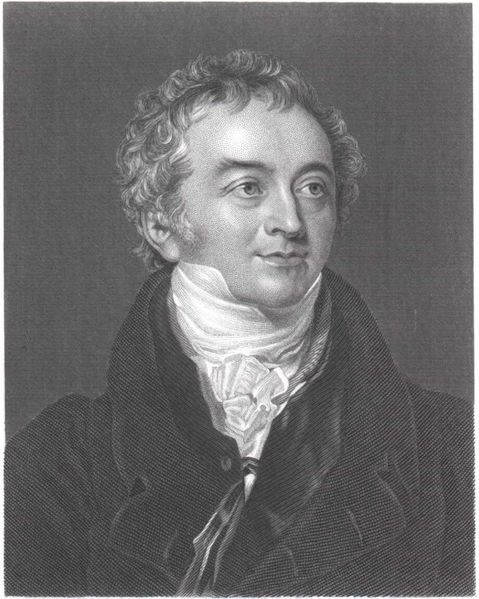 Thomas Young (1773-1829)
New observations: Interference
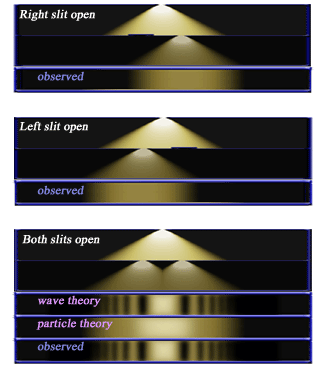 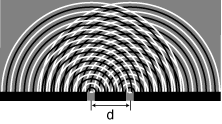 Light is a wave!
Interference in Nature
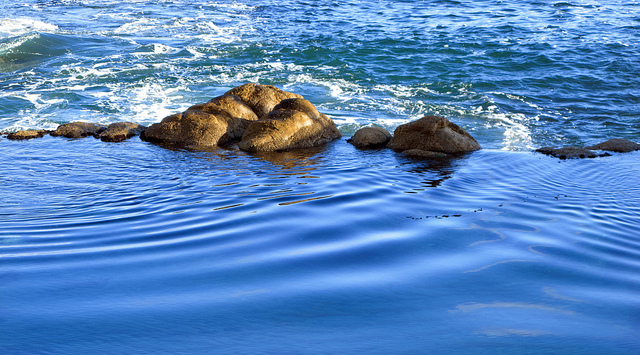 Light is a wave!
New observations: Diffraction
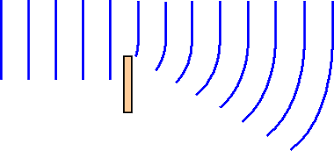 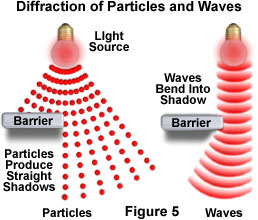 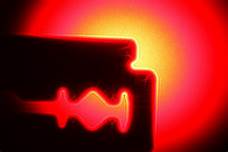 Light is a wave!
Diffraction in Nature
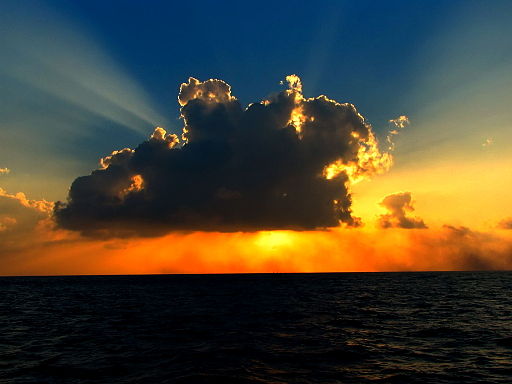 Light is a wave!
Polarization Of Light
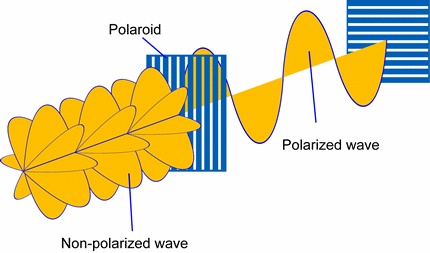 Polarization in Nature
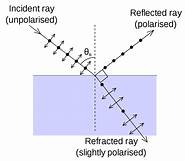 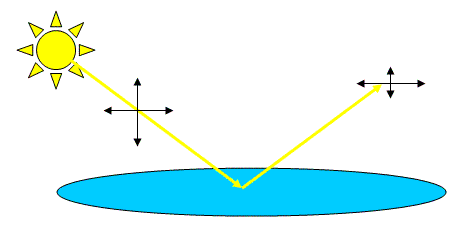 Light is a wave!
What kind of wave?
Light is an electromagnetic wave!
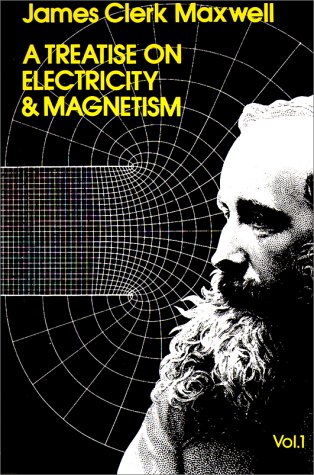 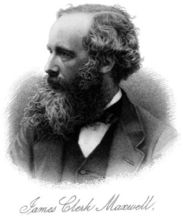 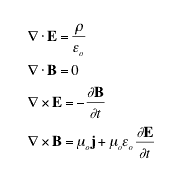 “This velocity is so nearly that of light, that it seems we have strong reason to conclude that light itself (including radiant heat, and other radiations if any) is an electromagnetic disturbance in the form of waves propagated through the electromagnetic field according to electromagnetic laws.”
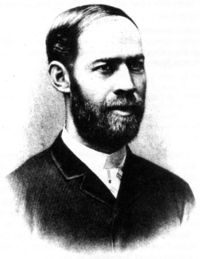 Heinrich Hertz (1857 - 1894)
Experimental support
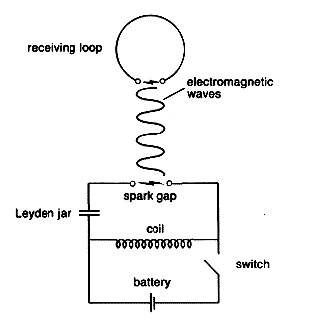 "I do not think that the wireless waves I have discovered will have any practical application."
c
 =

Light as waves
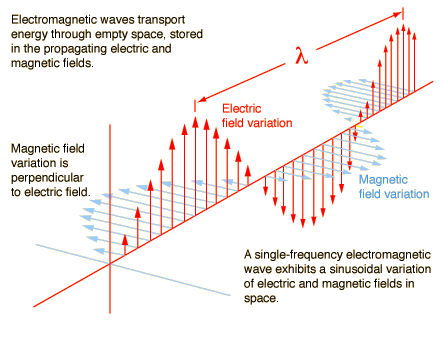 100 m
0.6 m
Light as waves
600 nm
= 0.6 m
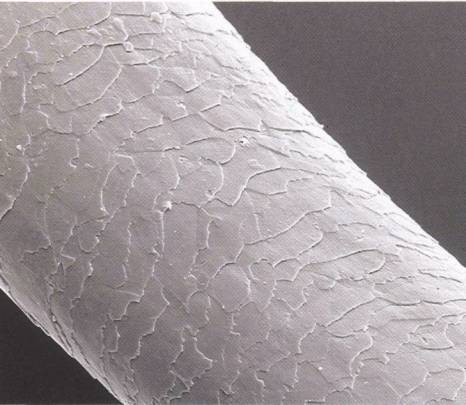 167 times as small as the diameter of a hair!
Light as waves
Sodium vapor lamps are sometimes used for public lighting. They give off a yellowish light with wavelength of 589 nm. What is the frequency of this radiation?
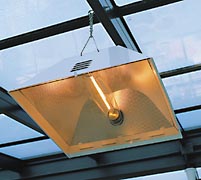 Spectrum of EM radiation
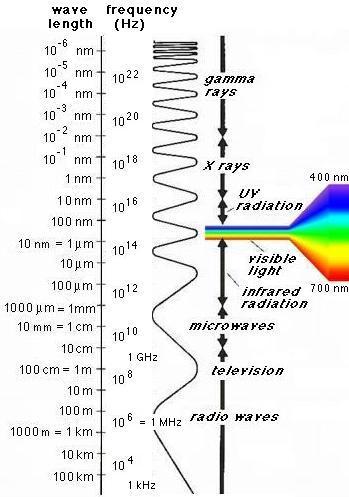 diffraction
refraction
dispersion
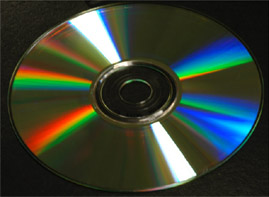 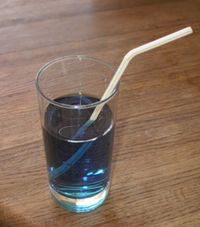 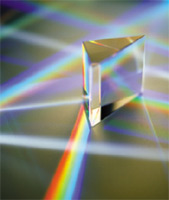 reflection
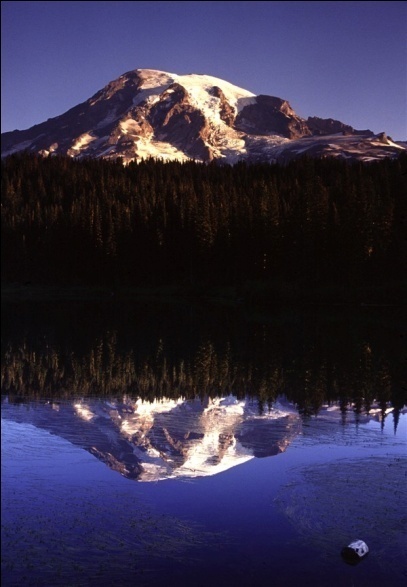 Are we done?
Interference
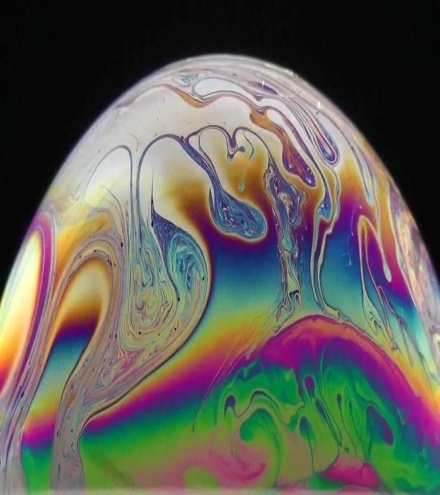 Polarization
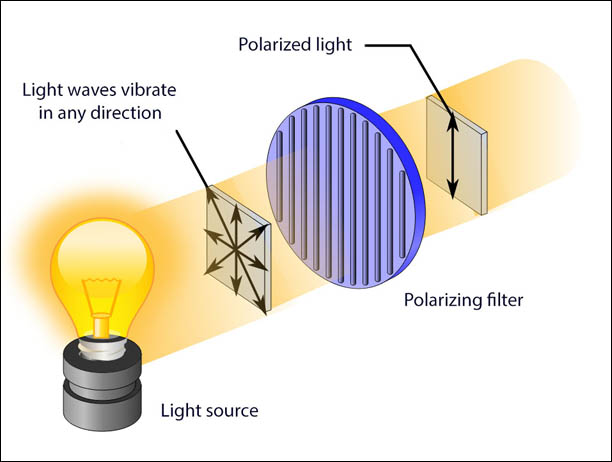 Particle nature of light(Photon)
Photoelectric effect
electrons are emitted:
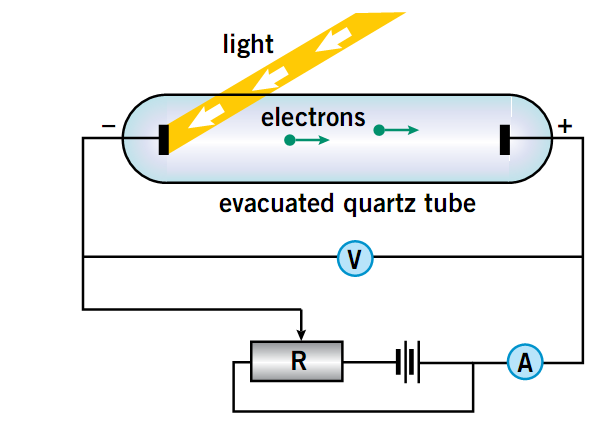 - instantaneously when light is applied
- only when  is higher than certain value.
- below that , intensity doesn’t matter.
One-to-one interaction of a light quantum (h) and the electron.
Light is composed of light quanta
Light is electromagnetic radiation “associated with singular points just like the occurrence of electrostatic fields according to the electron theory”
Atoms of light
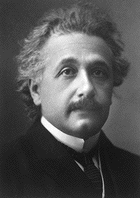 “On a Heuristic Viewpoint Concerning the Production and Transformation of Light”, Einstein, 1905
“I therefore take the liberty of proposing for this hypothetical new atom, which is not light but plays an essential part in every process of radiation, the name photon”, Gilbert N. Lewis, 1926
Particle nature of light(Photon)
Compton effect
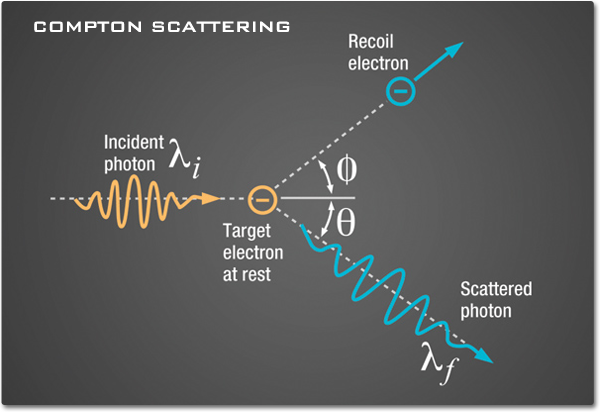 c
Photons are bosons (s=1), many photons can have the same ‘state’:
 =

Etot = nh
hc
E = h =

Photons
Electromagnetic radiation has a frequency and a wavelength:
Frequency is related to the energy of a photon:
Where’s the photon?
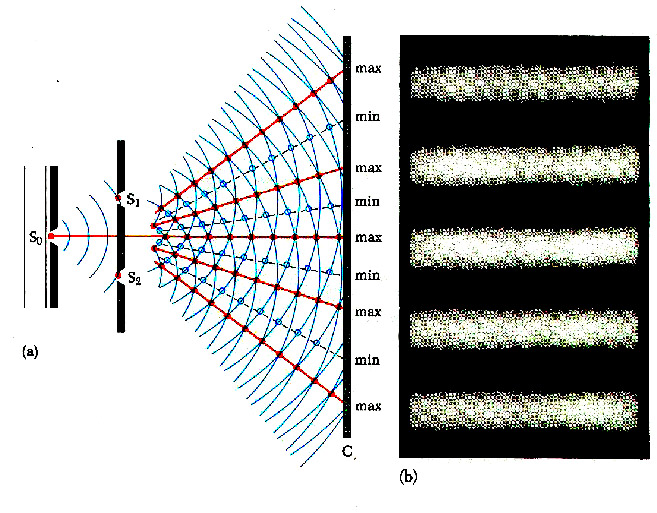 Where’s the photon?
Single photon interference
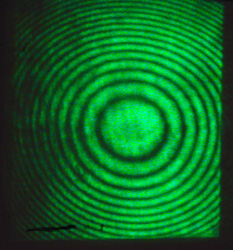 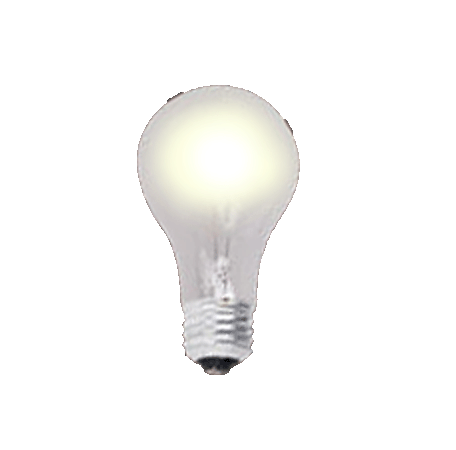 Strange particles
Photon ‘state’ is defined by:
- momentum
- Energy
- polarization
- spin (s=1)
Position and time (duration) of the photon are not well-defined!
“Nobody knows, and it’s best if you try not to think about it.” Richard Feynman
“These days, every Tom, Dick and Harry thinks he knows what a photon is, but he is wrong”, Albert Einstein
Let there be More Light…
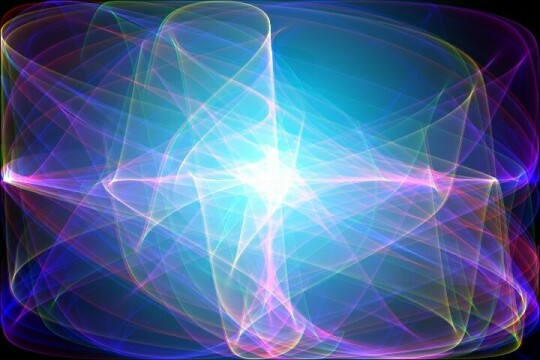 Thank You